Beckwiths Art Challenge
Victorian Decoupage
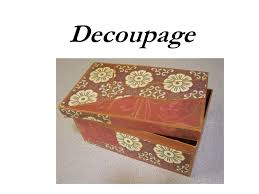 Find our all about decoupage and create your own piece of art using the technique. This may be a little box, or notebook cover